Animal Pictures for Past Tense Elicitation
Index of characters by slide number:
2. Bear
3. Cat
4. Caterpillar
5. Cow
6. Crocodile
7. Dog
8. Dolphin
9. Dragon
10. Duck
11. Fish
12. Fox
13. Frog
14. Giraffe
15. Goat
16. Horse
17. Ladybird
18. Lion
19. Monkey
20. Monster
21. Mouse
22. Octopus
23. Panda
24. Parrot
25. Penguin
26. Pig
27. Rabbit
28. Seal
29. Sheep
30. Snail
31. Spider
32. Tiger
33. zebra
Made available by Dr. Anna Theakston & Dr. Anna Woollams, University of Manchester
ESRC Grant no. ES/I021612/1
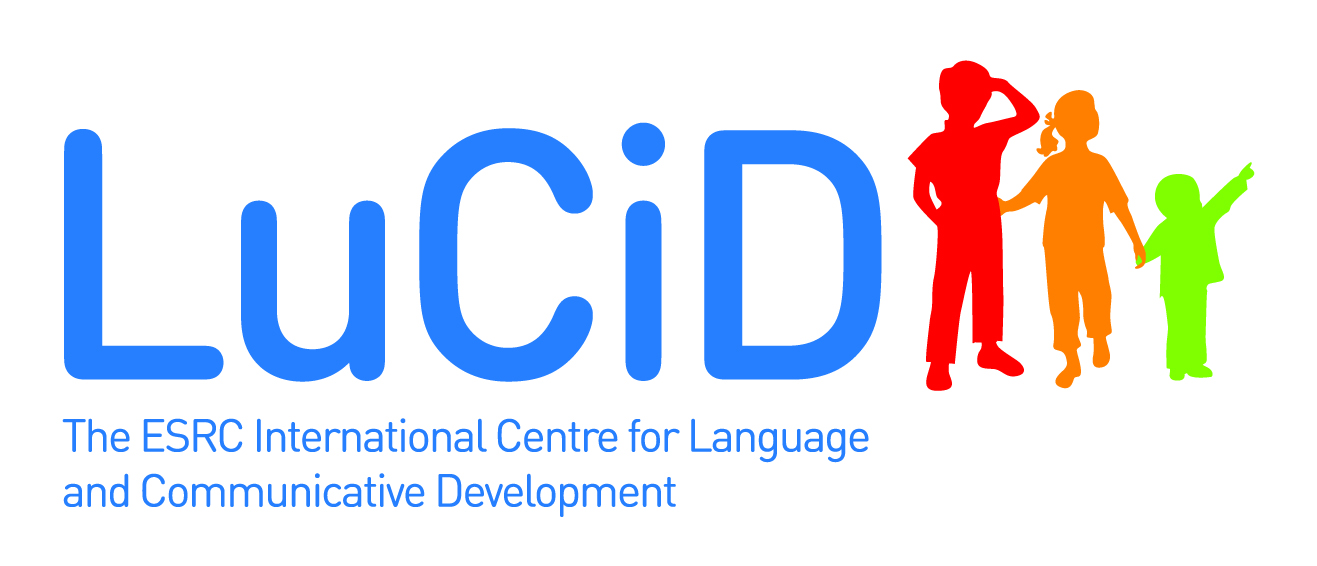 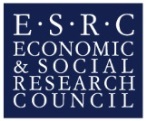 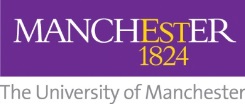 [Speaker Notes: BEAR]
[Speaker Notes: CAT]
[Speaker Notes: CATERPILLAR]
[Speaker Notes: COW]
[Speaker Notes: CROCODILE]
[Speaker Notes: DOG]
[Speaker Notes: DOLPHIN]
[Speaker Notes: DRAGON]
[Speaker Notes: DUCK]
[Speaker Notes: FISH]
[Speaker Notes: FOX]
[Speaker Notes: FROG]
[Speaker Notes: GIRAFFE]
[Speaker Notes: GOAT]
[Speaker Notes: HORSE]
[Speaker Notes: LADYBIRD]
[Speaker Notes: LION]
[Speaker Notes: MONKEY]
[Speaker Notes: MONSTER]
[Speaker Notes: MOUSE]
[Speaker Notes: OCTOPUS]
[Speaker Notes: PANDA]
[Speaker Notes: PARROT]
[Speaker Notes: PENGUIN]
[Speaker Notes: PIG]
[Speaker Notes: RABBIT]
[Speaker Notes: SEAL]
[Speaker Notes: SHEEP]
[Speaker Notes: SNAIL]
[Speaker Notes: SPIDER]
[Speaker Notes: TIGER]
[Speaker Notes: ZEBRA]